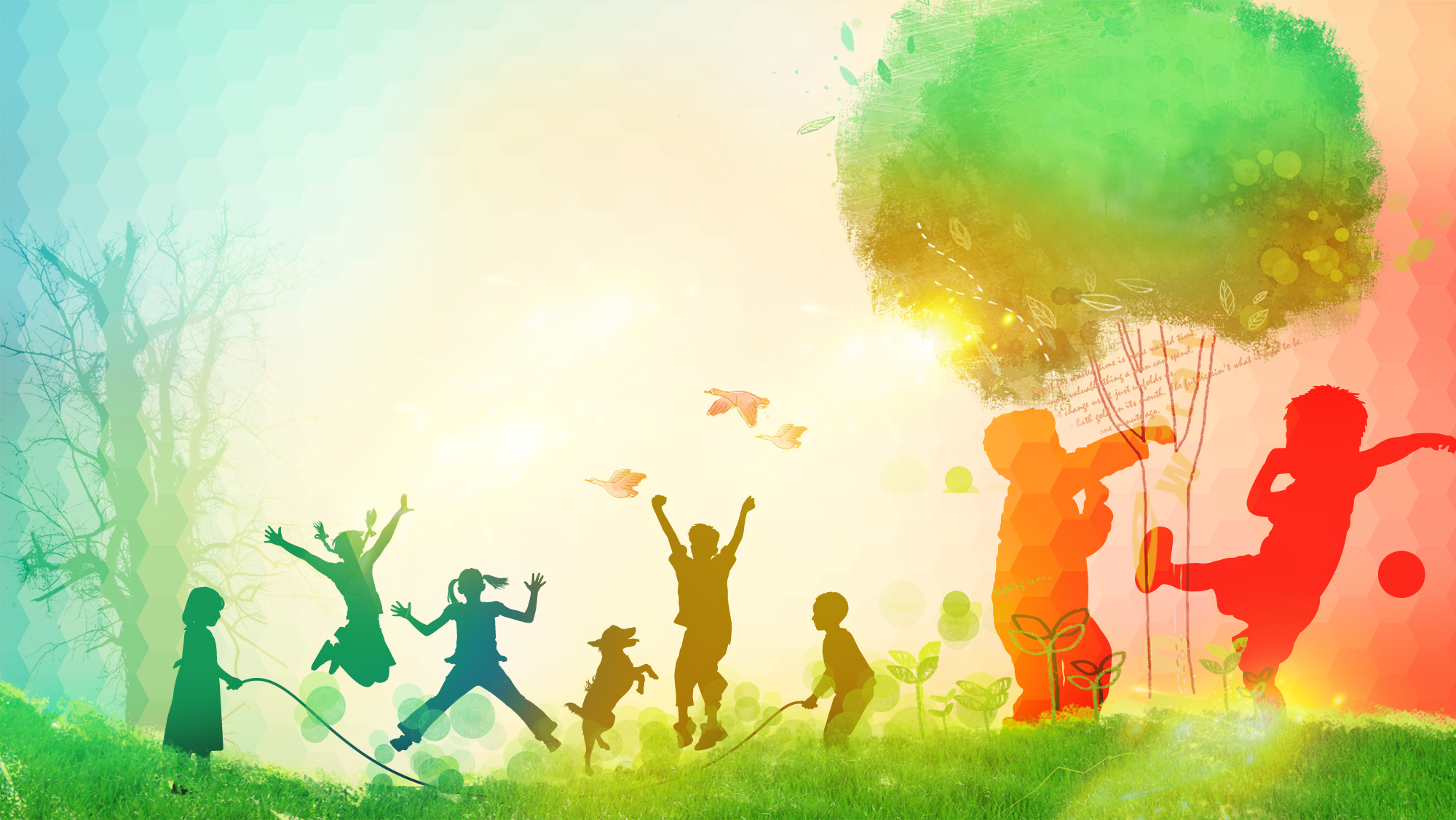 《核心素养下小学数学综合实践活动的开发与实施研究》开题汇报
常州市局前街小学  刘佳 刘美娟
课题提出的背景
1
核心概念的界定
2
国内外研究现状及研究价值
3
4
研究目标与内容
目录
研究方法与思路
5
研究分工与进度
6
预期成果
7
8
研究保障
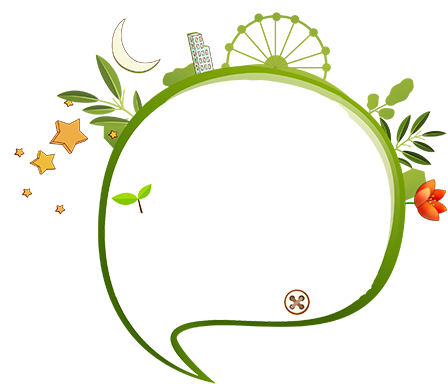 01
课题提出的背景
01课题提出的背景
学生迫切需要通过综合实践活动发展数学核心素养。
01
教材中安排的一些综合实践活动很难满足学生活动需求。
02
数学综合实践活动的评价体系有待更新和完善。
03
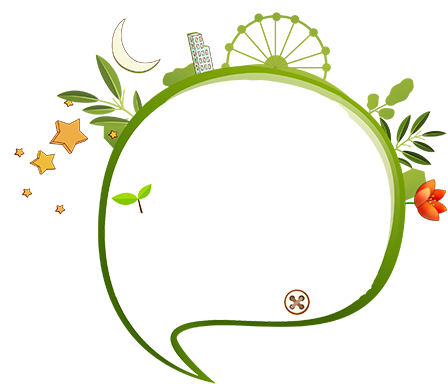 02
核心概念的界定
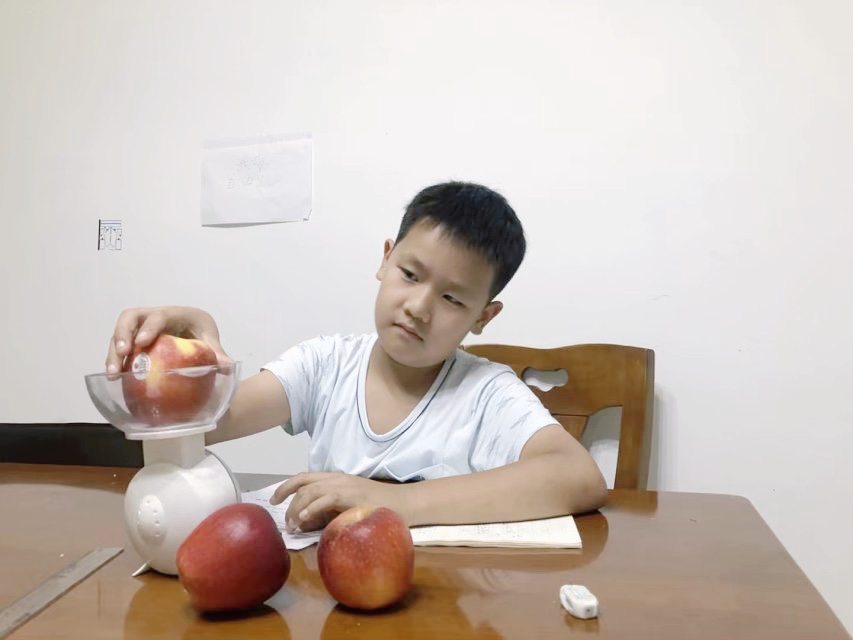 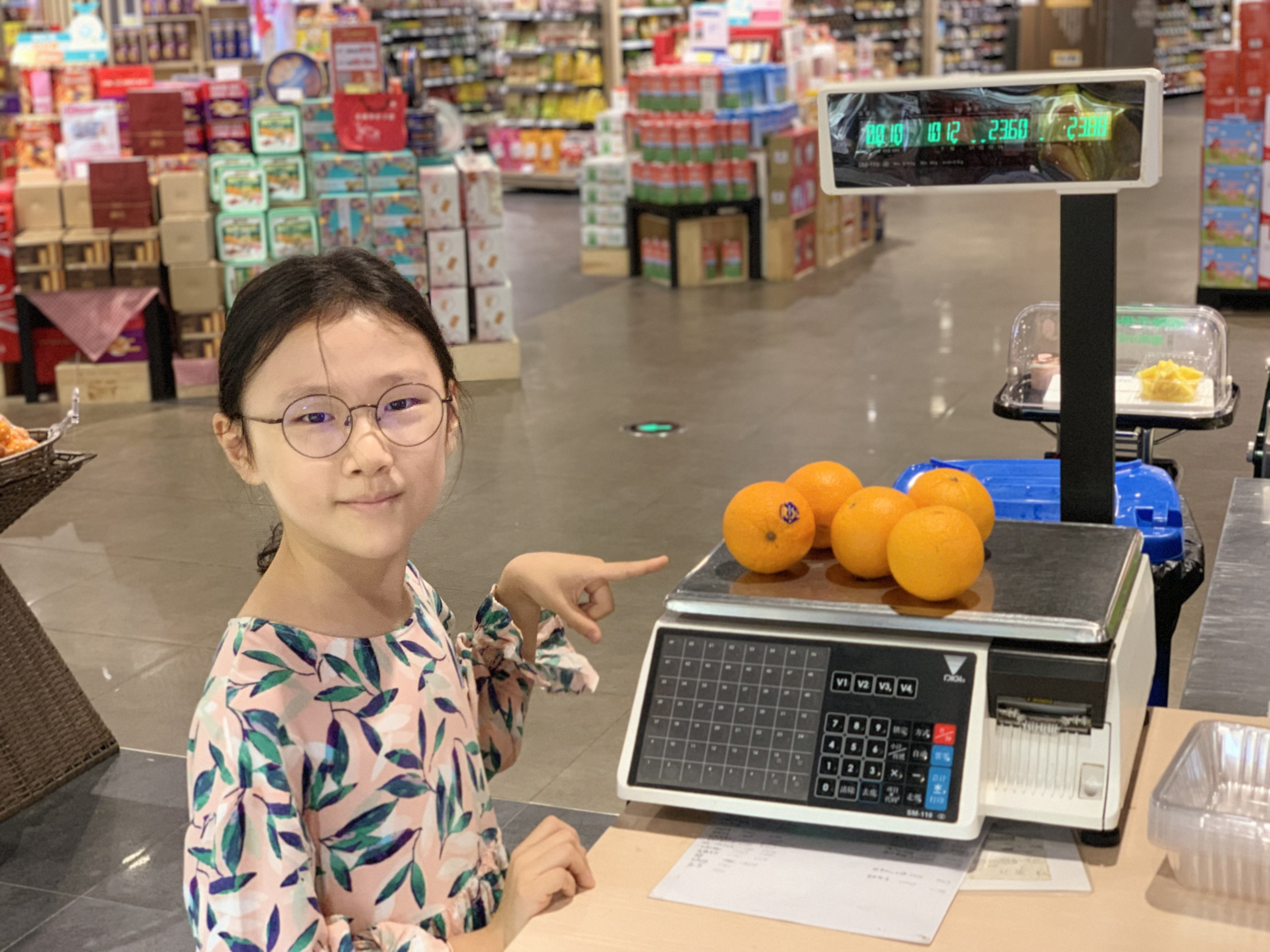 02核心概念的界定
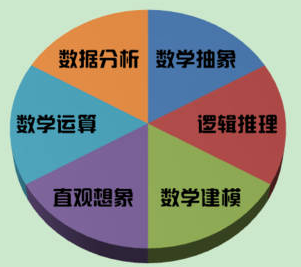 小学数学综合实践活动
核心素养
核心素养下小学数学综合实践活动的开发与实施
是建立在苏教版教材中原有综合实践活动的基础上进行的，整合数学教材中的相关知识，再开发和设计一些符合学生成长节律的数学综合实践活动。
在活动中学生体验如何发现问题，如何把实际问题变成数学问题，如何设计用数学知识解决问题的方案，解决与生活经验密切联系的、具有挑战性和综合性问题的一种活动。
数学核心素养是数学素养中最重要的思维品质和关键能力。数学核心素养包含：数学抽象、逻辑推理、数学建模、数学运算、直观想象、数据分析等六个方面。
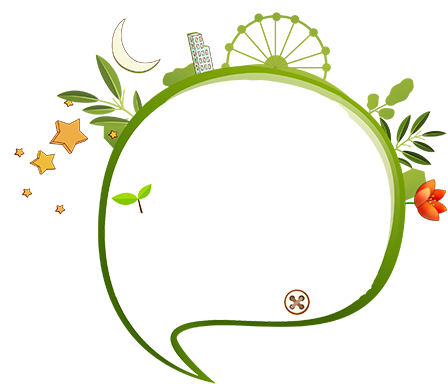 03
国内外研究现状及研究价值
03国内外研究现状
国外关于“核心素养下小学数学综合实践活动”的相关研究。
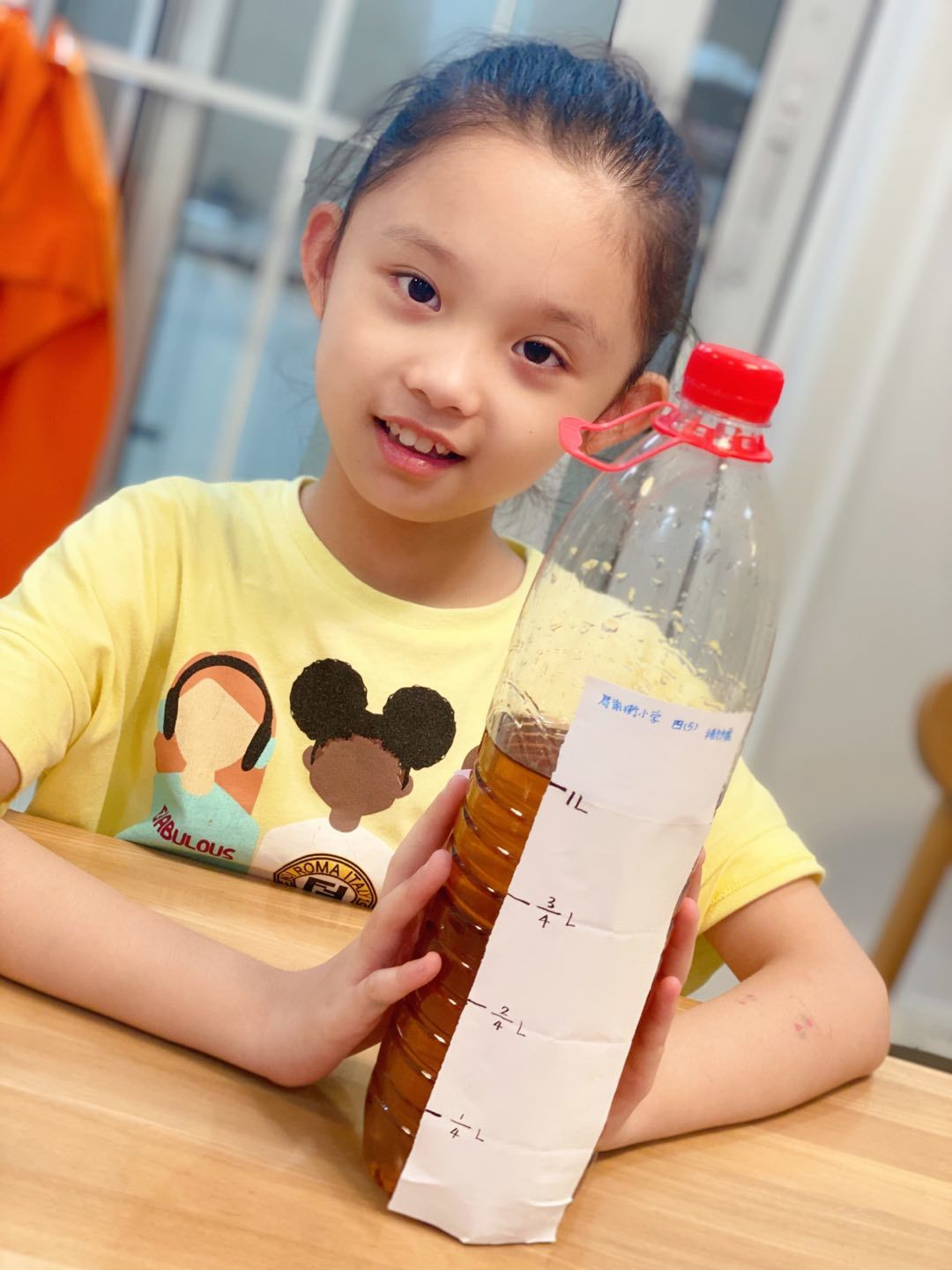 19世纪末至20世纪初，在德国数学家、教育家贝利，美国的慕尔等人的推动下，数学活动教学逐渐兴起，贝利坚持让学生在学习的过程中自己去思考、发现问题、解决问题，在课程中充分调动学生的能动性。
1
2
1983年，美国发表了《国家处于危险之中：教育改革势在必行》的报告，引发了中小学数学课程及教学方法的改革，提出教育要面向全体学生，让所有的学生都“动”起来。
3
19世纪末—20世纪初，现代美国著名实用主义教育家杜威，提出了“三中心”活动教育的思想和主张，他认为，教育是经验连续不断的改造，其经验都是由“做”和活动中的得来的。
4
日本于1998年12月颁布了新的《中小学学习指导纲要》，提倡具有愉快感、充实感的数学学习生活，体现学生学习过程中的多样化和个性化，力求给学生在学习过程中更多的自由发展空间。
03国内外研究现状
国内关于“核心素养下小学数学综合实践活动”的相关研究。
1995年10月起，中央教科所教育实验中心的研究人员与深圳、青岛、成都和太港的几所小学在全国率先联合开展了“活动教学”与“中小学素质发展实验研究”。
夏雪梅博士带领团队进行了多年的项目化学习研究，并于2018年5月出版《项目化学习设计：学习素养视角下的国际与本土实践》一书。
江苏省特级教师王冬娟以苏教版小学数学教材中的“综合与实践”领域为研究对象进行研究，于2009年出版了《实践孕育智慧》一书。
苏教版小学数学教材中每学期新设了两节综合实践活动课。这种新的学习内容和形式是数学课程改革的一个突破，也是数学课程内容的一个亮点。
2011年推出数学新版课程标准，之后各类关于小学数学综合实践活动课的研究有一些但不是很多，查阅这些资料我发现：现在国内的研究主要是关注了小学数学综合实践活动课的特点、教学策略和模式等等几个方面。
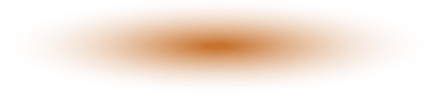 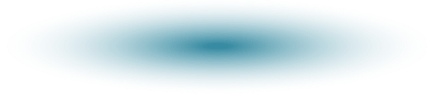 国内外有许多关于综合实践活动和项目化学习的研究，但是与小学数学综合实践活动的研究甚少。
小学数学综合实践活动还仅仅局限于教材中的“综合与实践”领域，没有就教材中的相关知识进行综合实践活动的开发与设计研究。
创新之处
研究对象的创新
研究内容的创新
研究视角的创新
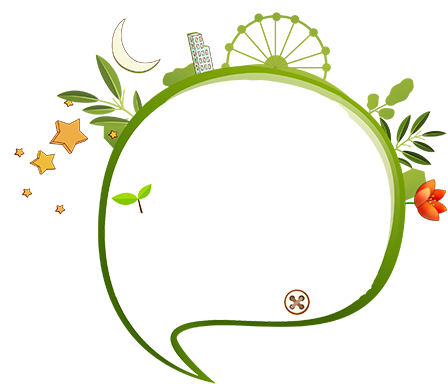 04
研究目标与内容
04研究目标
通过文献研究和调查研究，形成合理的课题研究方案，从而在实践中提升教师的教学素养和发展学生的核心素养。
A
通过实践研究，构建核心素养下小学数学综合实践活动的目标，开发小学数学综合实践活动的资源，形成小学数学综合实践活动的实施策略体系。
B
C
通过总结提炼，形成核心素养下小学数学综合实践活动的评价体系，尊重和体现学生的个别差异，激发学生的创造意识和实践意识。
04研究内容
核心素养下小学数学综合实践活动相关的文献研究。
核心素养下小学数学综合实践活动资源开发的研究
核心素养下小学数学综合实践活动实施的策略研究
核心素养下小学数学综合实践活动相关的调查研究。
核心素养下小学数学综合实践活动目标的构建研究 。
小学数学综合实践活动中学生核心素养的评价研究
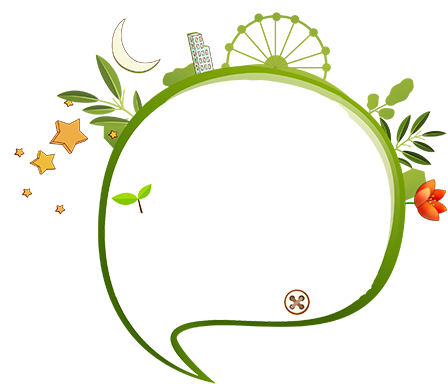 05
研究方法和研究思路
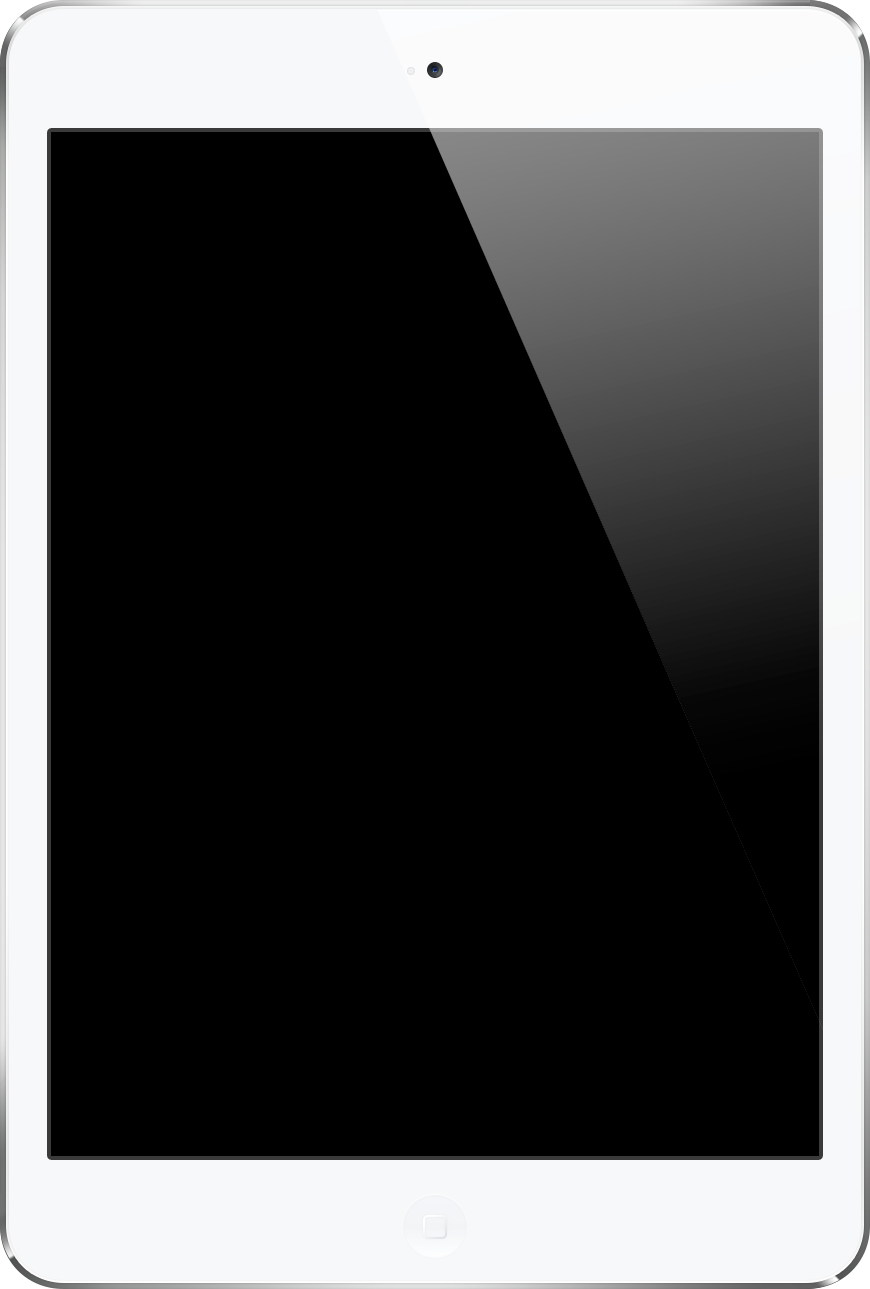 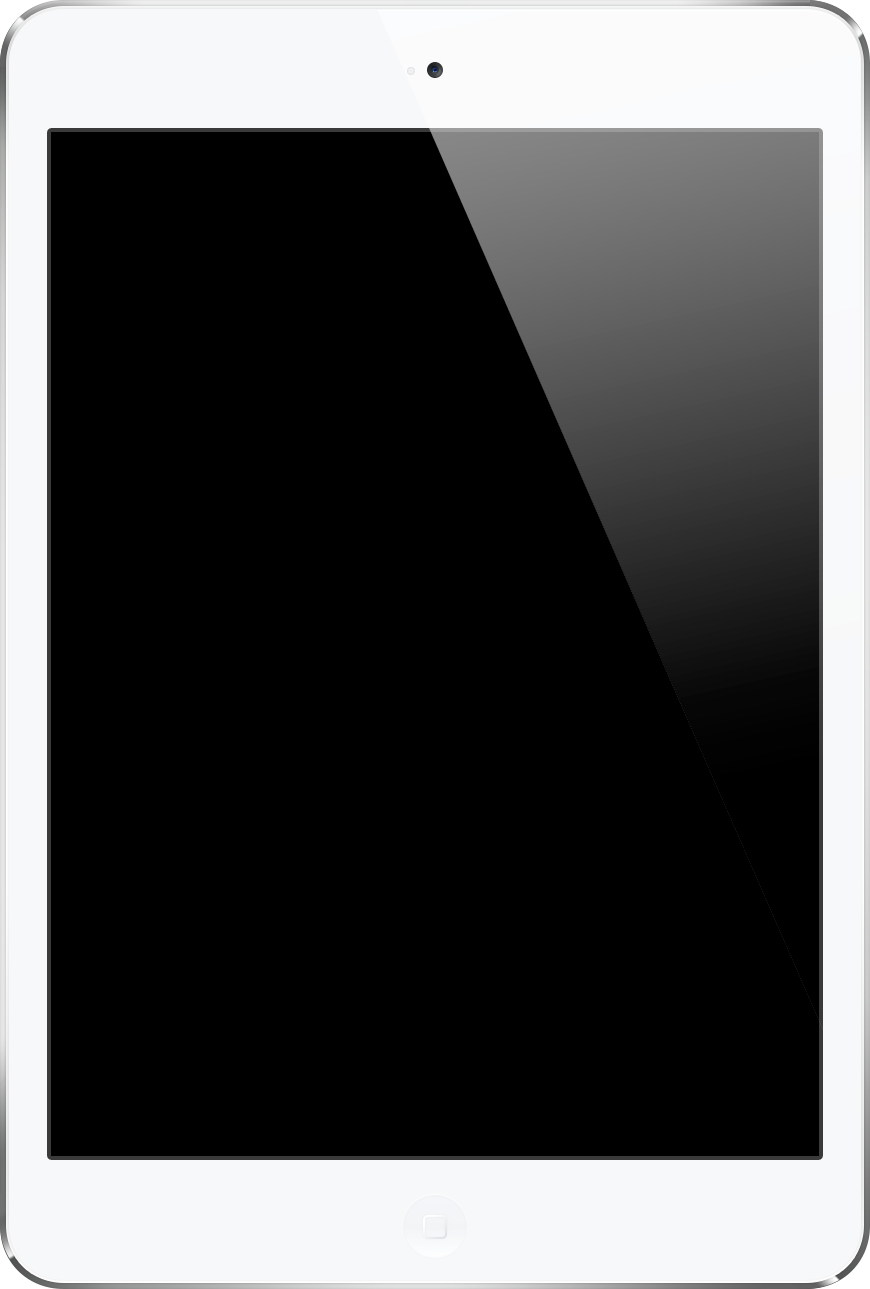 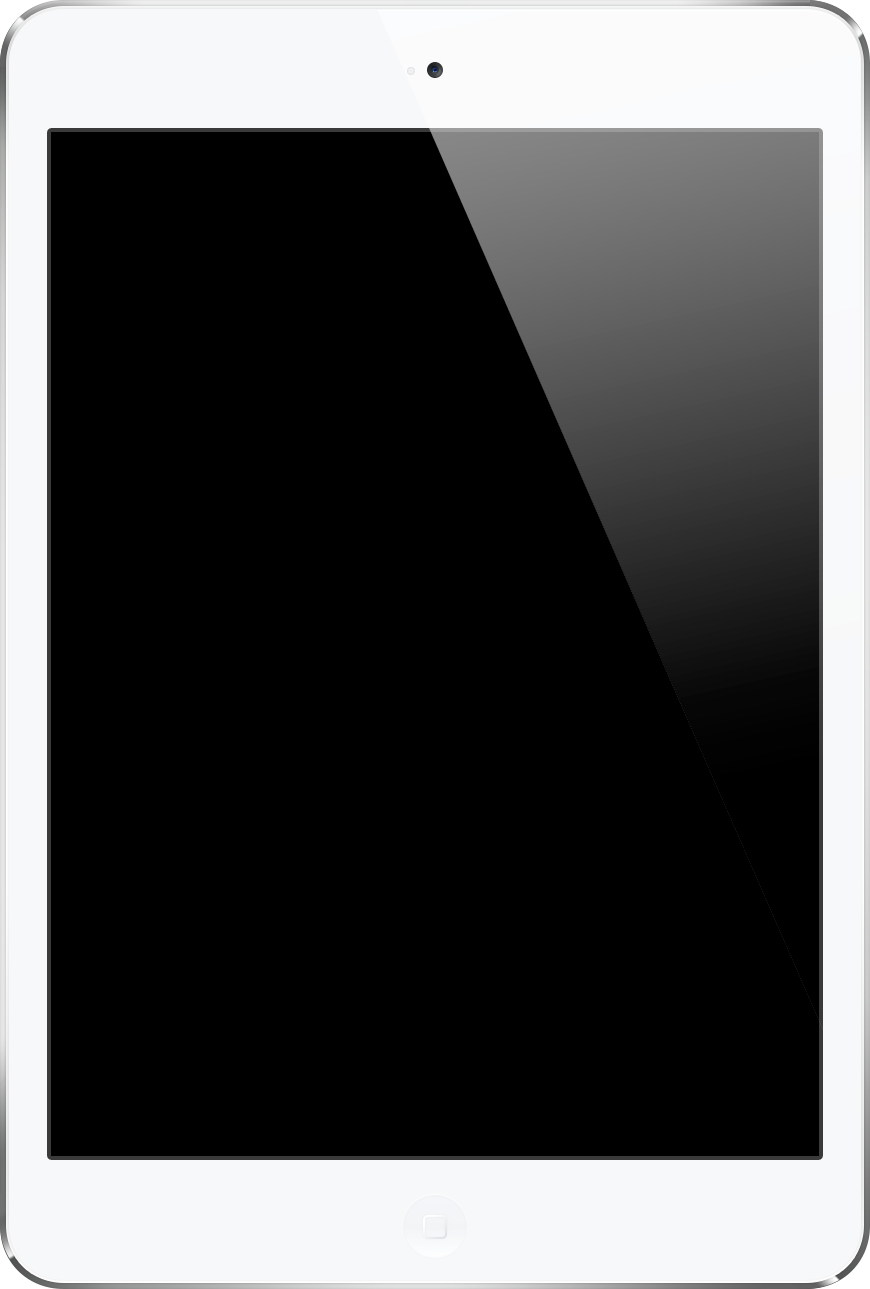 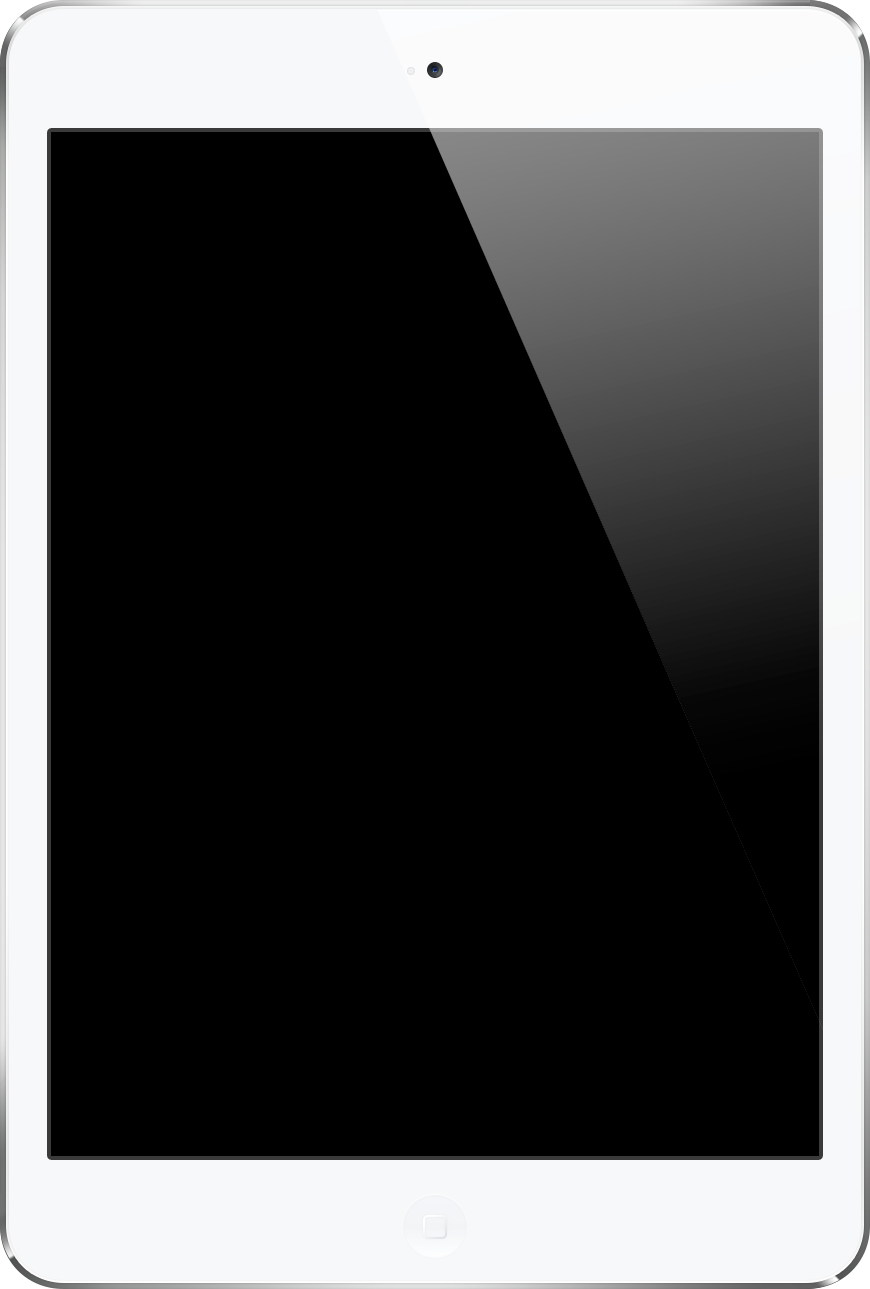 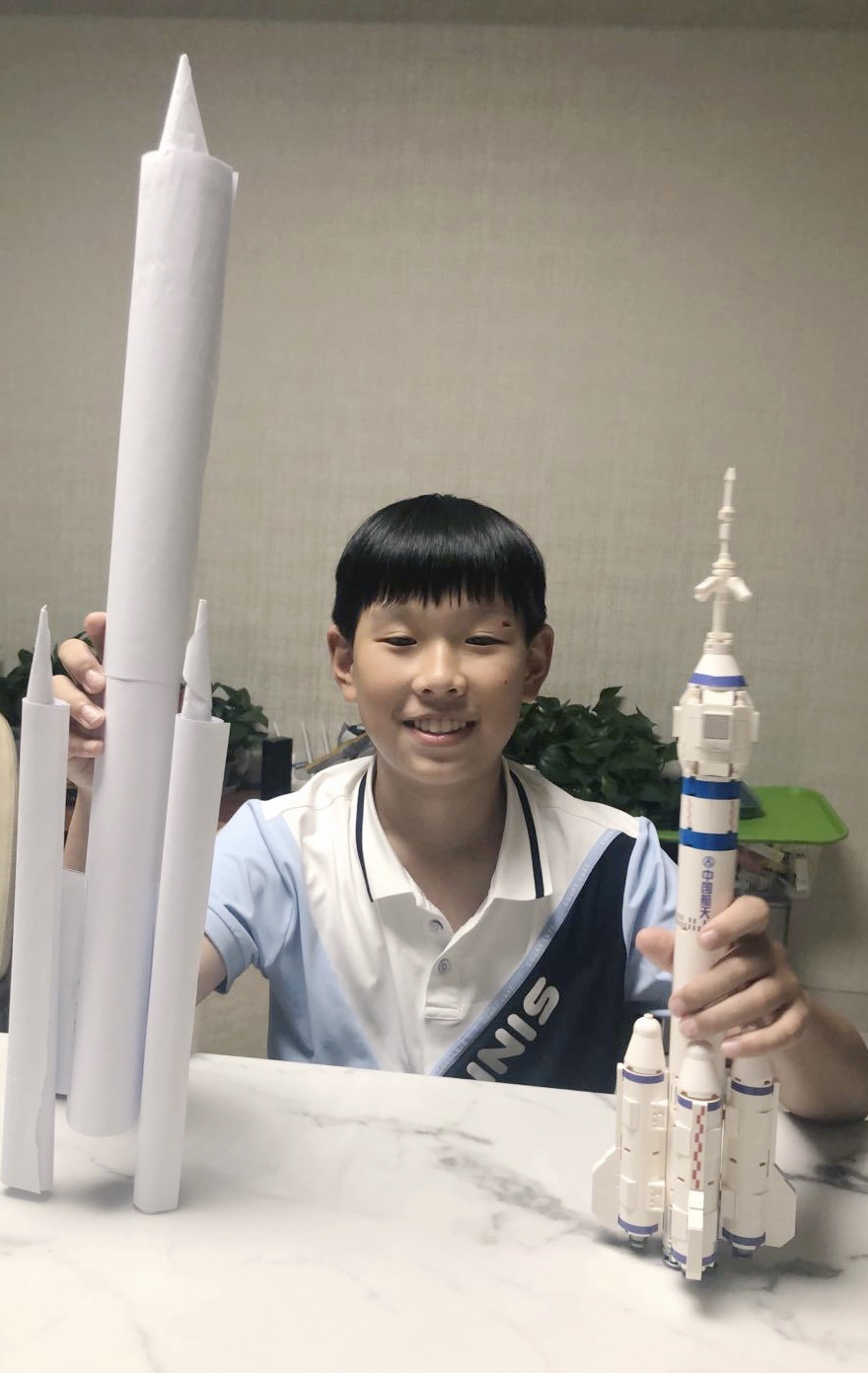 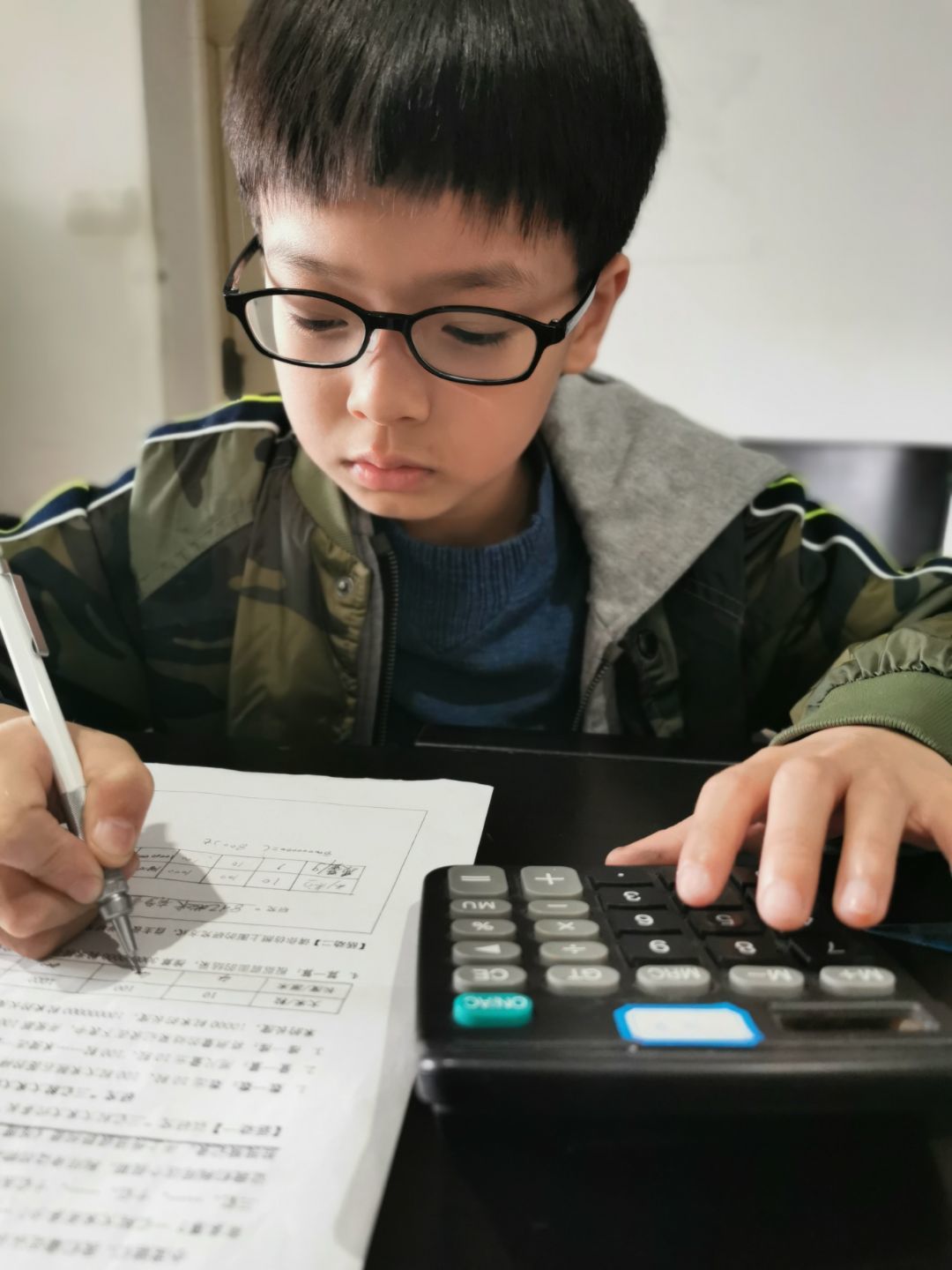 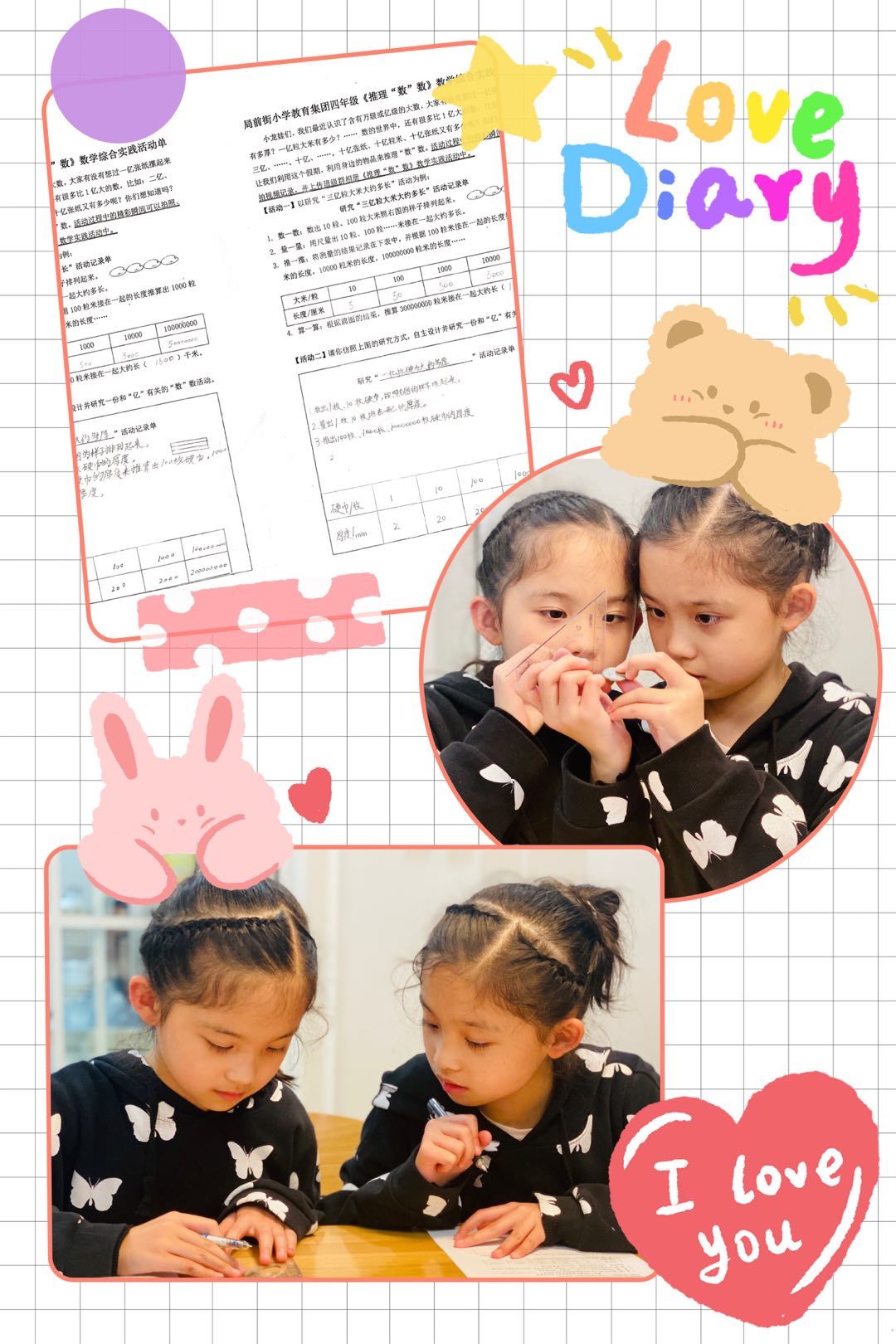 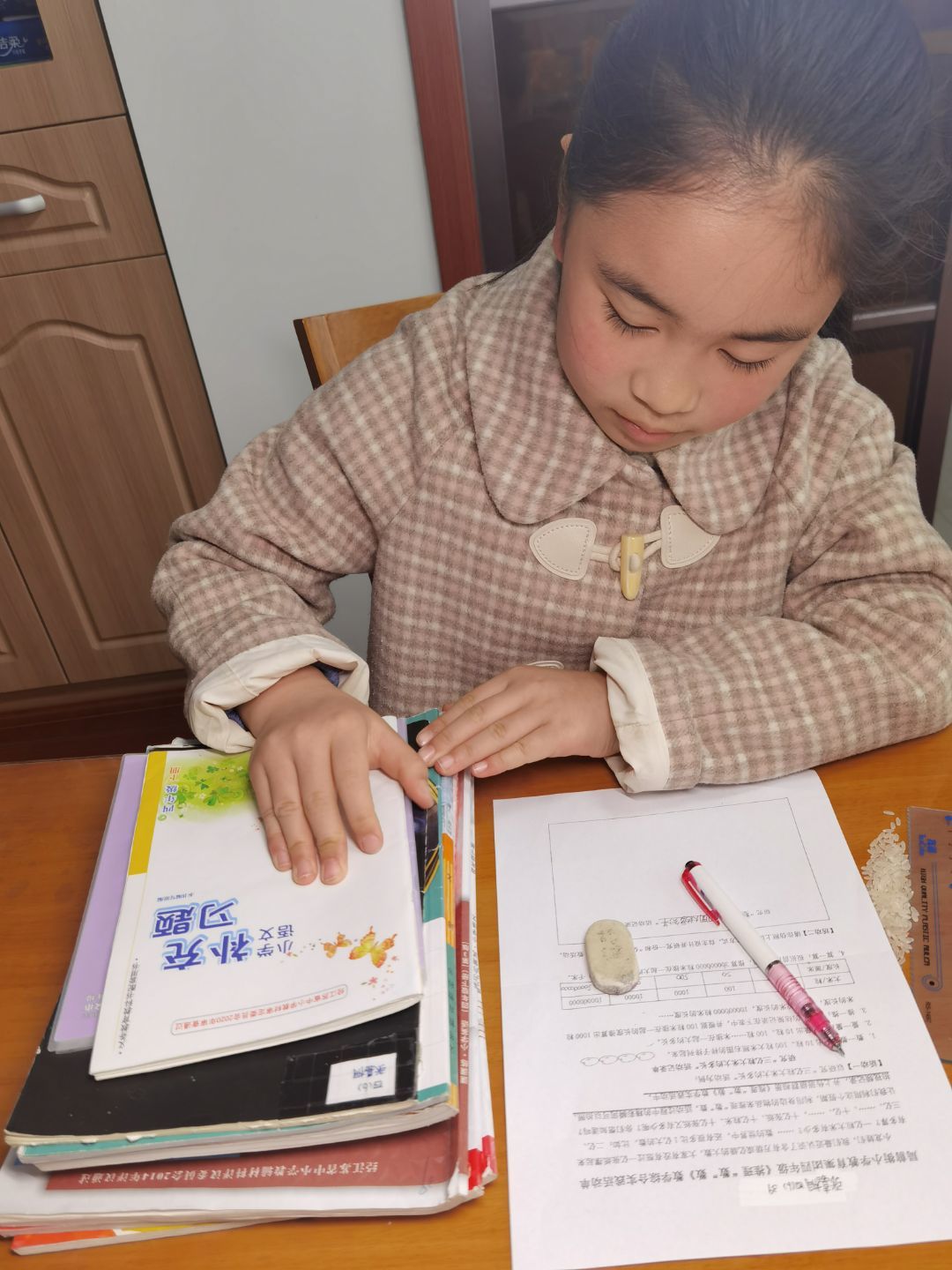 05研究方法
行动研究法
案例研究法
调查研究法
文献研究法
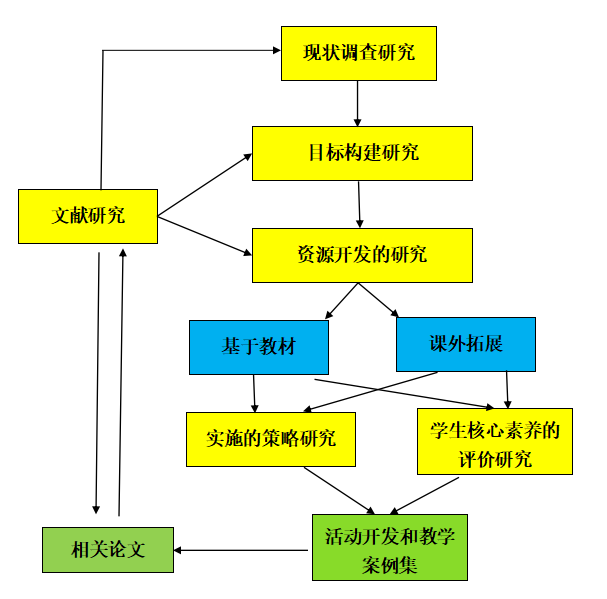 05研究思路
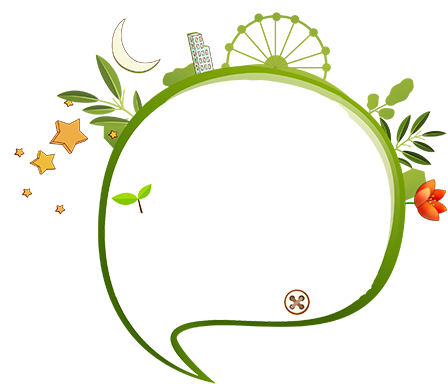 06
课题研究分工和进度
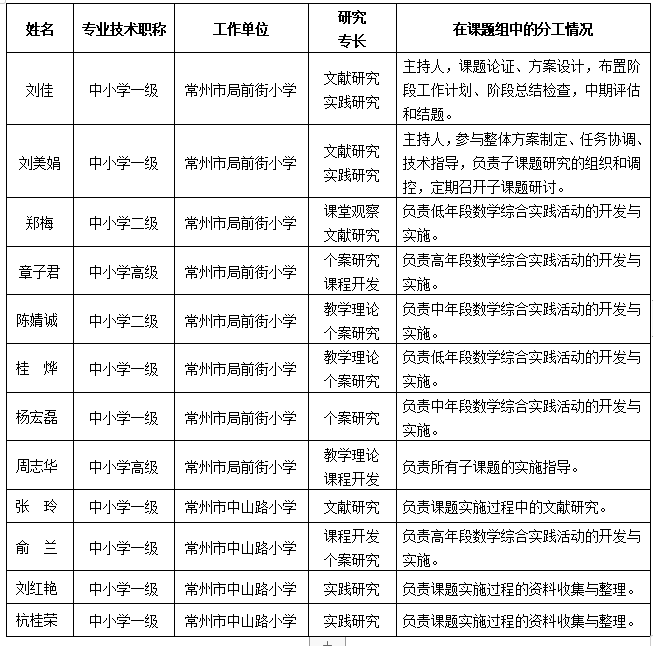 06课题研究分工
06研究进度
准备阶段
（2021年4月—2021年7月）
调查研究阶段
（2021年8月—2021年10月）
02
01
课题申报准备阶段：了解国内外对本课题的研究动态；调查研究，建立可以的实验设想；撰写研究方案和实施计划。
初步探索阶段：组建课题研究组，进行研究人员的分工和学习，开展初步的实验工作。
总结阶段
（2024年5-2024年6月）
实施阶段
（2021年11月—2024年4月）
03
04
自查研究情况，整理有关教学设计、论文、案例，健全资料，总结提炼成课题成果，撰写课题研究报告，汇报总结。
深入实施阶段：按照实施方案定期开展课题研究的研讨工作。
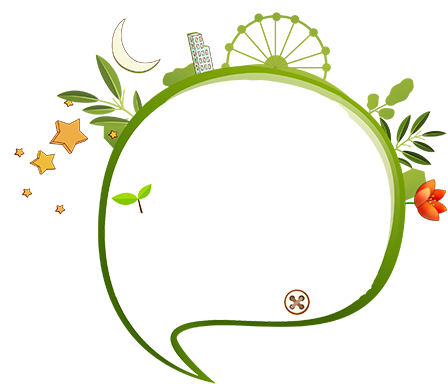 07
预期成果
07阶段性成果
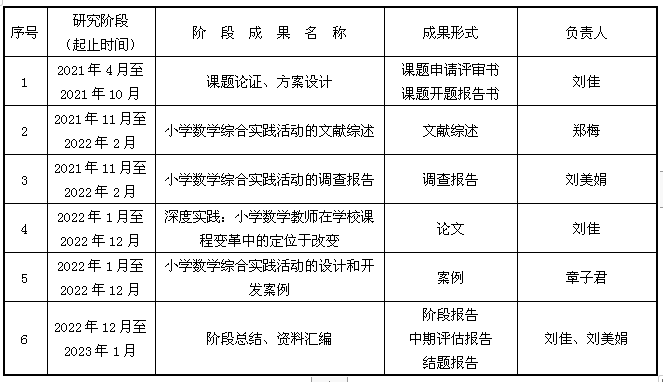 07最终研究成果
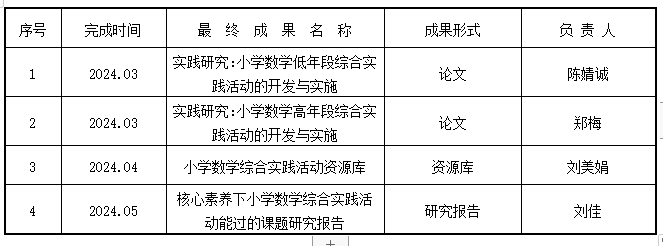 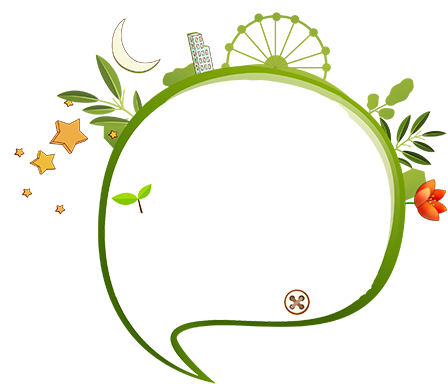 08
研究保障
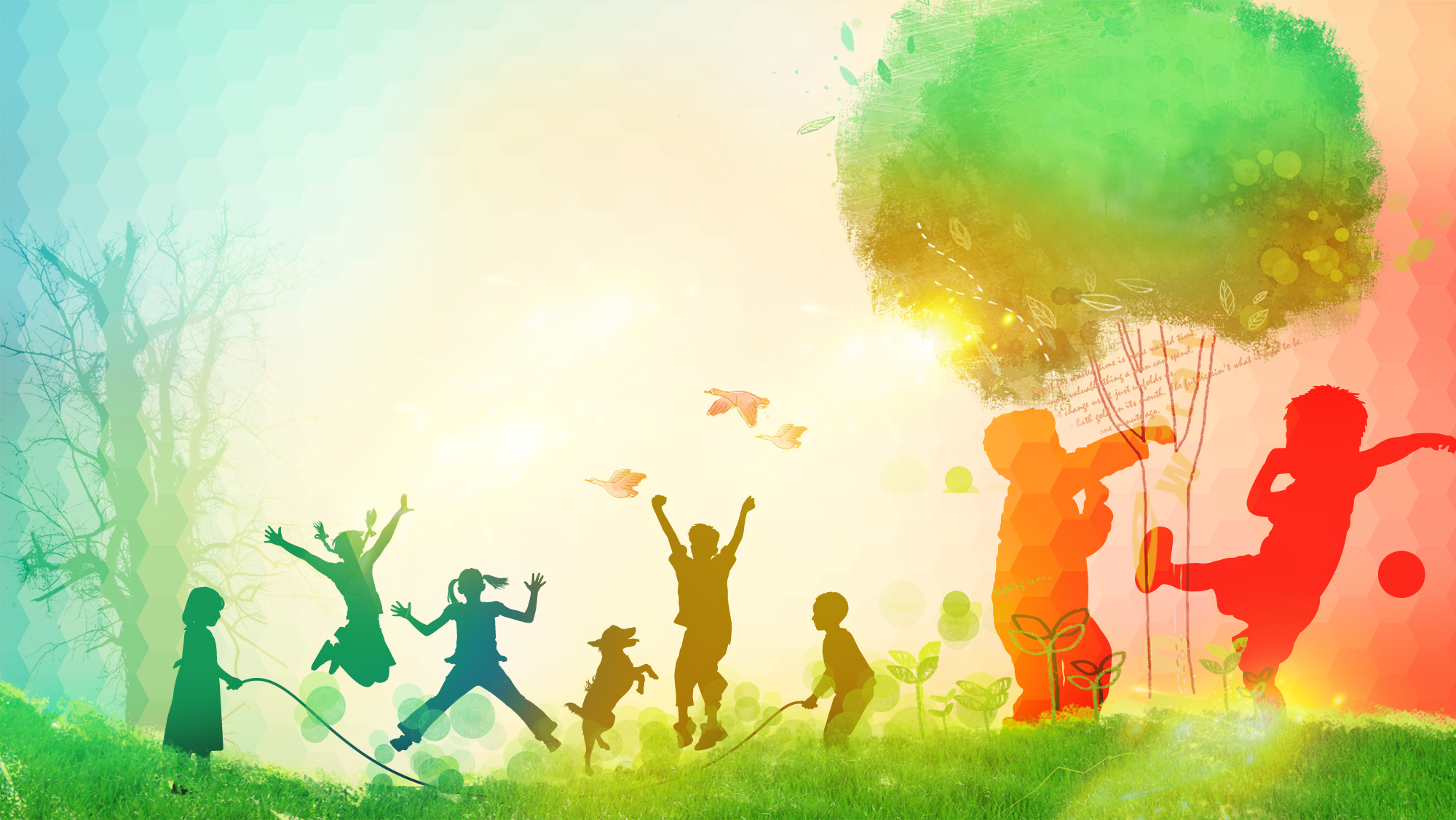 谢谢